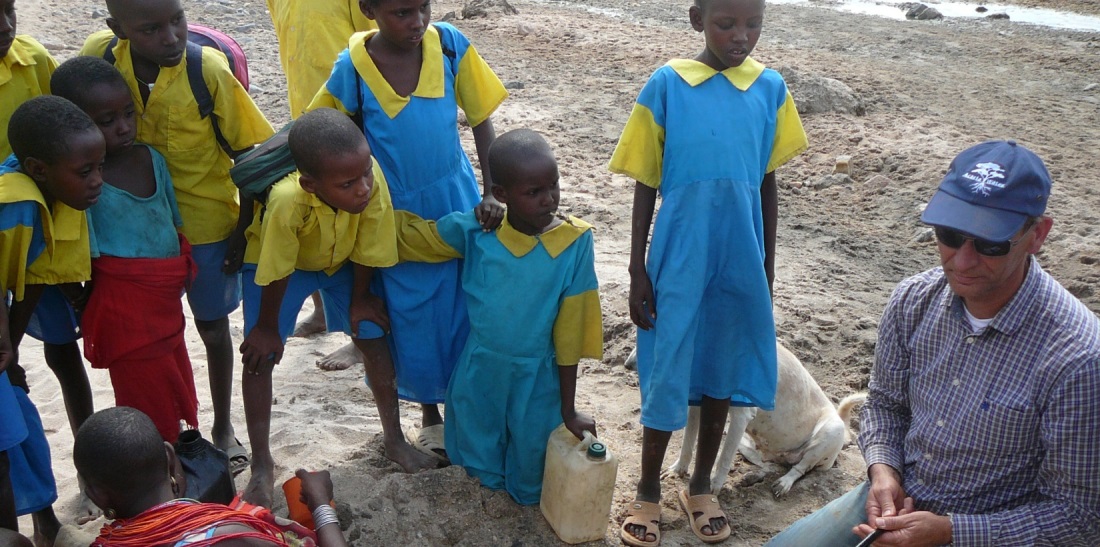 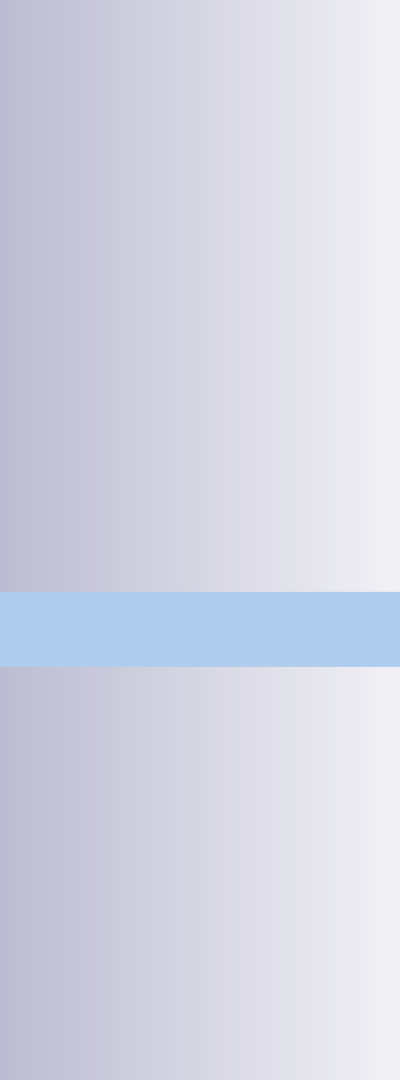 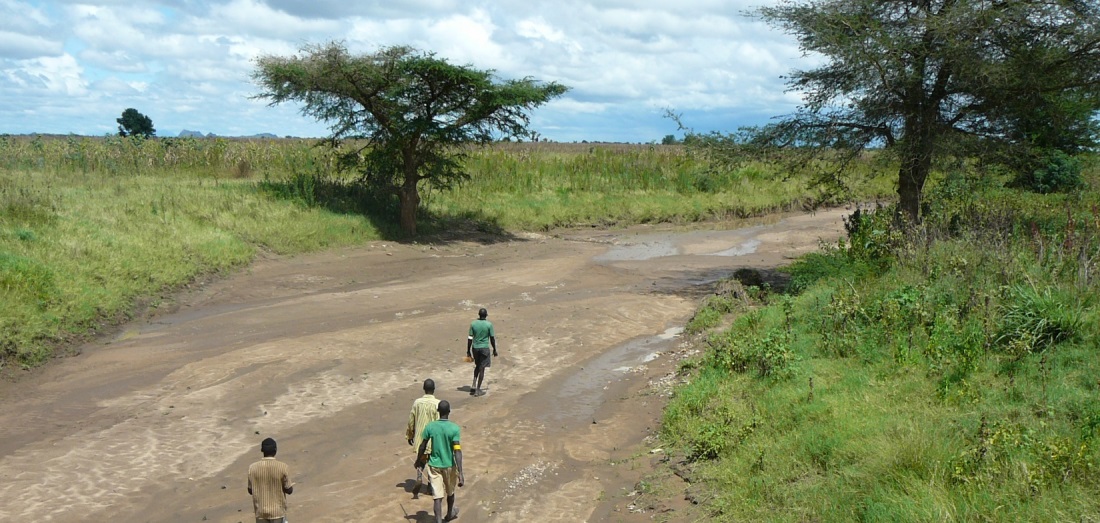 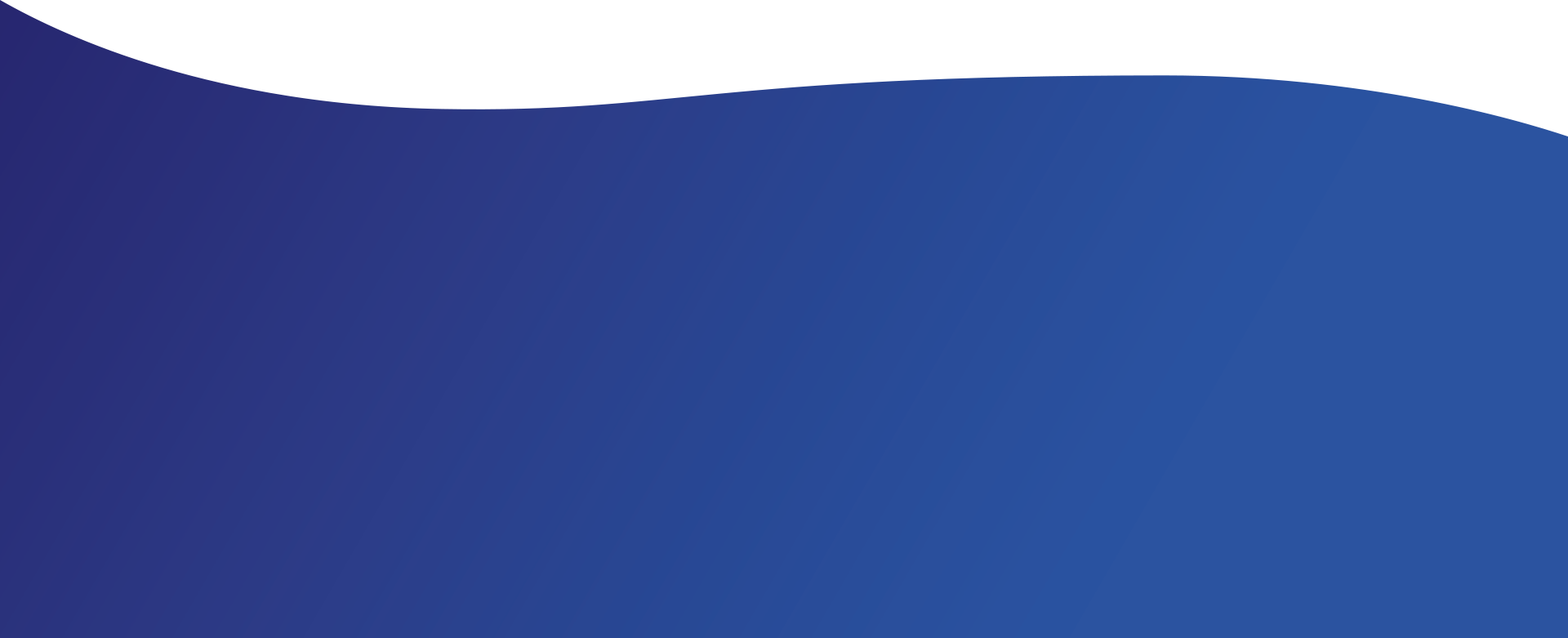 GIS and Remote Sensing for overlay analysis
March 23, 2022
Training Day 2
AM / Input data processing (2/3)
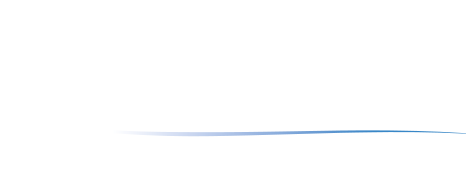 Dr. Maarten Waterloo
www.acaciawater.com
Training program
Detailed program – Day 2
Overlay analysis - Workflow
STEP 0: Data acquisition and basic processing
STEP 1: Pre-processing
> Clip, resample, reproject, classify, calculate
STEP 2: Overlaying
> Classes and scores, weights, average suitability
STEP 3: Sensitivity analysis
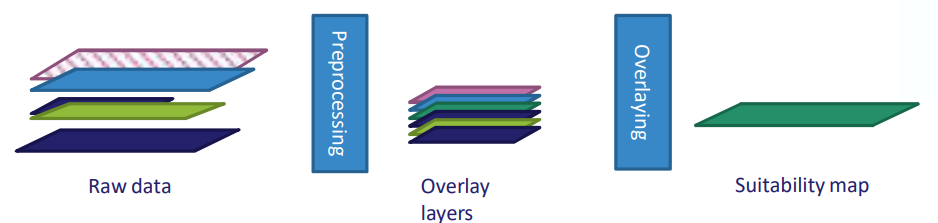 Part 1
Pre-processing of recharge layer
Pre-processing – Recharge layer
Source: 
Harmonized geological map
Precipitation (CHIRPS 2000-2014, annual mean)
Infiltration coefficient, assigned to every lithological unit (BRGM 1998, Abbay basin)
R = P * IC (mm/y)
Infiltration coefficient layer – Procedure
Load woreda extent (vector)
Load harmonized geological map (vector)
Load infiltration coefficients (delimited text)
Join table with infiltration coefficients to map using “code” column > Double click on layer name, then go to Joins menu
If joined field is a string (aligned left), then change to number (aligned right) > Field calculator
Rasterize map using infiltration coefficient, set resolution to 100m and extent to woreda extent > Rasterize
Recharge layer - Procedure
Load extent (vector)
Load infiltration coefficients (raster)
Load precipitation (raster)
Resample precipitation to 100m pixels and clip to extent> Warp
Multiply precipitation with infiltration coefficient and save as recharge > Raster calculator, using equation P * IC
Reclassify recharge to 4 classes > (Tool/Mehod?)
Recharge - Calculation
Precipitation (600-1000 mm/y)
Recharge (50-150 mm/y)
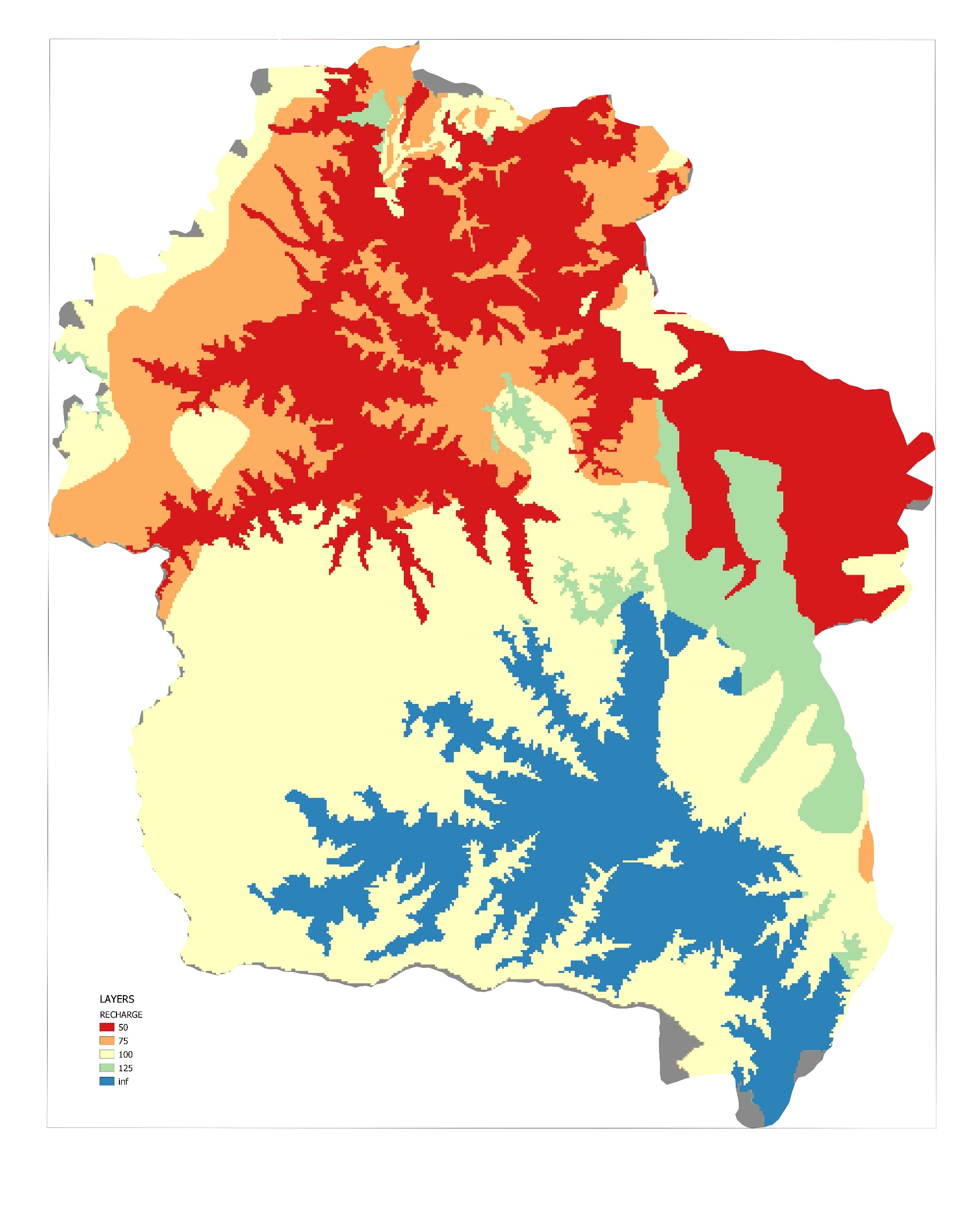 Part 2
Pre-processing of TWI layer
Pre-processing – Slope layer
Source: SRTMGL1 (30m)
Standard QGIS toolbox
Slope layer – Procedure
Load extent (vector)
Load Digital Elevation Model (raster)
Reproject DEM to UTM37N, WGS84 with resolution 100m and clip to extent > Reproject
Calculate slope > r.watershed
Reclassify slope to 4 classes > (Tool/Method?)
Slope layer - Calculation
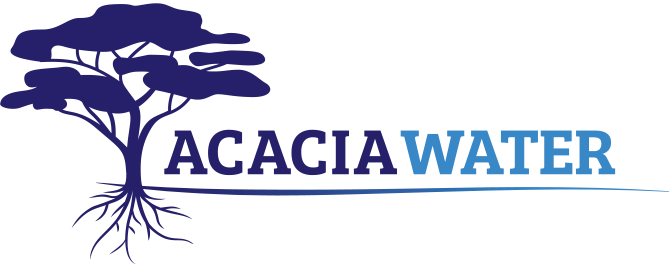 Thank you for your attention
February 26, 2019
van Hogendorpplein 4, 2805 BM Gouda, the Netherlands
telephone: +31 (0)182 - 686 424
info@acaciawater.com   |   www.acaciawater.com